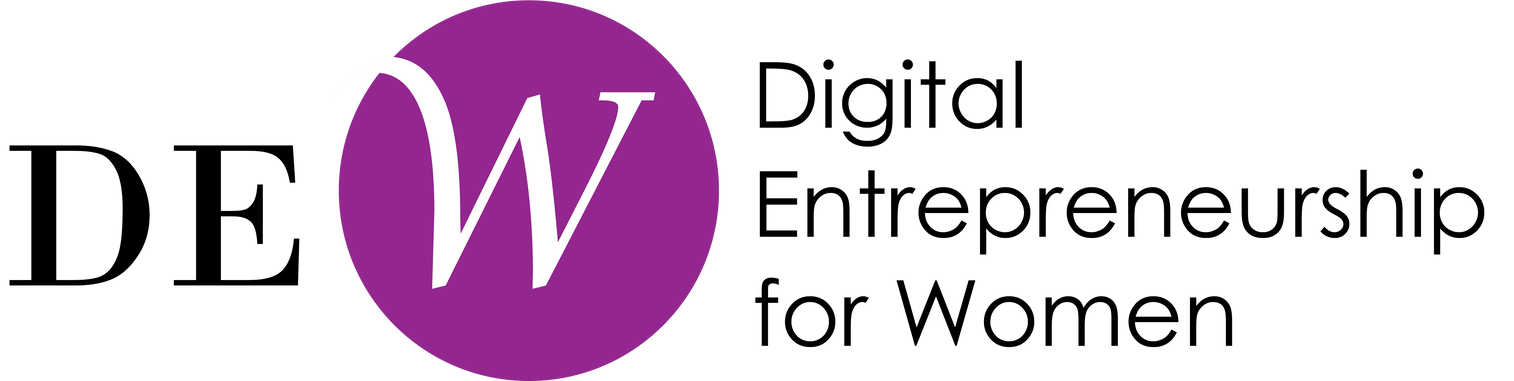 d ew p r o j e c t .e u
Competenze digitali per l'imprenditoria femminile
Partner: Internet Web Solutions
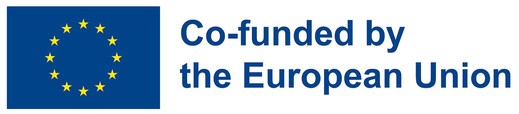 Obiettivi e traguardi
Alla fine di questo modulo sarai in grado di:
Scoprire come progettare il tuo sito web aziendale con gli strumenti ICT.
Competenza Entrecomp coinvolta: Idee & Opportunità->Creatività + Competenza DigComp: Creazione di Contenuti Digitali
Conoscere i principali social network, il loro pubblico e le principali caratteristiche.
Competenza Entrecomp coinvolta: Into action->Pianificazione e gestione + Competenza DigComp: Alfabetizzazione su informazioni e dati/Comunicazione e collaborazione
Usare i social network per migliorare il tuo business online.
Competenza Entrecomp coinvolta: Risorse->Mobilizzazione delle risorse + Competenza DigComp: Alfabetizzazione su informazioni e dati/Comunicazione e collaborazione
Scoprire cos'è la sicurezza informatica e le principali minacce informatiche.
Competenza Entrecomp coinvolta: Into action->Fronteggiare ambiguità, incertezza, rischio/Risorse: Autoconsapevolezza e autoefficacia + Competenza DigComp: Sicurezza
Scoprire come proteggere i nostri dispositivi.
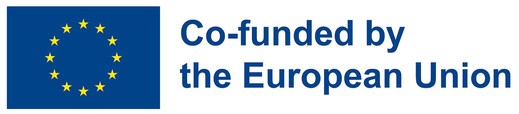 Unità 1: Sviluppa il tuo sito web aziendale con le ICT
Unità 3: impara a risolvere i problemi di sicurezza informatica della tua azienda digitale
Unità 2: Potenzia la presenza digitale della tua azienda sui social network
Indice

Competenze digitali per l'imprenditoria femminile
Sezione 1: Come progettare il nostro sito web
Sezione 2: Strumenti ICT per la creazione di siti web
Sezione 1: Cosa sono i social network e a cosa servono?
Sezione 2: Principali social network
Sezione 3: Come promuovere la tua azienda sui social network
Sezione 1: Cos'è la sicurezza informatica?
Sezione 2: Suggerimenti per la sicurezza informatica
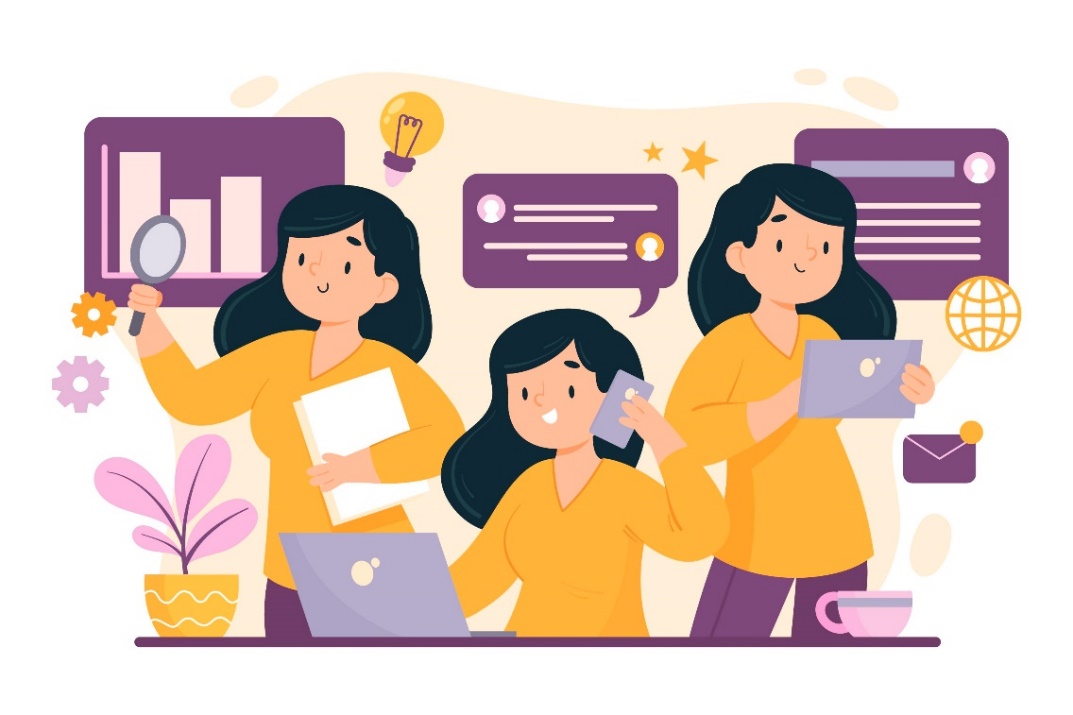 Unità 1: Sviluppa il tuo sito web aziendale con le ICT
Sezione 1: Come progettare il nostro sito web
Internet ci offre innumerevoli possibilità per promuovere le nostre attività online. Sempre più utenti navigano frequentemente in rete, quindi è fondamentale creare un sito per ottenere visibilità e potenziare il nostro business online. Questo sito è il nostro sito web. Il nostro sito web deve raccogliere tutte le nostre informazioni:

Nome, descrizione e caratteristiche della nostra attività.
Catalogo con i nostri prodotti o servizi.
Menu navigabili e intuitivi.
Informazioni di contatto (numero di telefono, indirizzo, e-mail, social network...).
Logo e immagini di buona qualità.
Moduli che consentono all'utente di contattare la tua azienda in modo semplice per risolvere dubbi o assumere servizi.
Unità 1: Sviluppa il tuo sito web aziendale con le ICT
Sezione 1: Come progettare il nostro sito web
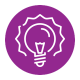 DATTI DA FARE!
Ci sono una serie di criteri da tenere in considerazione per rendere il nostro sito web attraente per l'utente. Tenete presente che il nostro sito web è la nostra vetrina su Internet, quindi una buona impressione può fare la differenza. Quando implementiamo il nostro design, dobbiamo garantire:

Usabilità. Devi garantire che la pagina web sia intuitiva e di facile utilizzo. In caso contrario, gli utenti potrebbero abbandonarlo prima di trovare ciò che cercano e accedere ai siti dei nostri concorrenti.
Accessibilità: struttura i tuoi contenuti in modo facile e rapidamente accessibile. Utilizzare menu ben organizzati e strutturati.
Attraente: il nostro sito web deve essere attraente sia per gli utenti che per i motori di ricerca. Per questo dobbiamo assicurarci che sia visivamente accattivante e tecnicamente efficace.
Ora che conosci gli elementi di base che il tuo sito web dovrebbe avere e tenendo conto della tua immagine corporativa, puoi immaginare come sarebbe il tuo sito web?

Potresti menzionare quali informazioni di base dovrebbe avere il sito web?
Unità 1: Sviluppa il tuo sito web aziendale con le ICT
Sezione 2: Strumenti ICT per la creazione di siti web
Esistono diversi strumenti ICT (sia gratuiti che a pagamento) che possono aiutarci durante la progettazione, la creazione e la strutturazione del nostro sito web. Tra quelli più utilizzati, possiamo trovare:
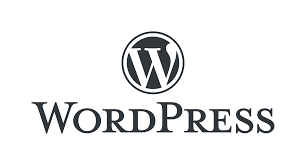 WordPress : la piattaforma definitiva per la creazione di siti web. Creare e gestire i contenuti di qualsiasi tipo di sito Web, in particolare siti Web commerciali.
Per creare un sito Web con WordPress, dovremo scegliere un dominio e un servizio di hosting e installare WordPress lì. Quindi, dobbiamo creare un database e il nostro utente e password, con tutti i permessi. Dopo questo, saremo in grado di progettare il nostro sito web come vogliamo.

Se vuoi saperne di più su WordPress, qui puoi trovare un tutorial per principianti su questa piattaforma: https://www.youtube.com/watch?v=B4MXA_yj8oI&ab_channel=CreateaProWebsite
Unità 1: Sviluppa il tuo sito web aziendale con le ICT
Sezione 2: Strumenti ICT per la creazione di siti web
Esistono diversi strumenti ICT (sia gratuiti che a pagamento) che possono aiutarci durante la progettazione, la creazione e la strutturazione del nostro sito web. Tra quelli più utilizzati, possiamo trovare:
Wix : questa piattaforma viene utilizzata per lo sviluppo di siti Web e consente di creare progetti in completa libertà e con diverse opzioni.
Al seguente link, puoi trovare un video tutorial su come muovere i primi passi su Wix:
https://www.youtube.com/watch?v=YxpjW-Mq96Q&ab_channel=Tooltester


SquareSpace : Squarespace consente la creazione di siti Web e l'hosting di contenuti, l'analisi delle metriche ... Nel seguente link, puoi guardare un tutorial video per iniziare in questa piattaforma. https://www.youtube.com/watch?v=8isUiu4Bwx4&ab_channel=WebsiteSoSimple
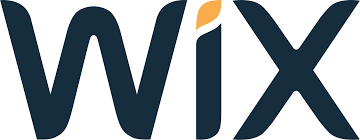 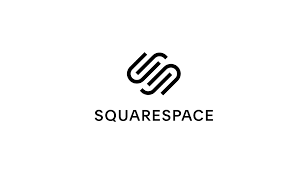 Unità 1: Sviluppa il tuo sito web aziendale con le ICT
Sezione 2: Strumenti ICT per la creazione di siti web
Esistono diversi strumenti ICT (sia gratuiti che a pagamento) che possono aiutarci durante la progettazione, la creazione e la strutturazione del nostro sito web . Tra quelli più utilizzati, possiamo trovare:
Joomla! : Questa piattaforma di gestione dei contenuti consente la creazione di contenuti e lo sviluppo di siti Web in modo dinamico e interattivo. Nel link successivo, puoi trovare un video tutorial su come iniziare con Joomla!:
https://www.youtube.com/watch?v=nbtb8Ax4Mpc&t=17s&ab_channel=TheSocialGuide
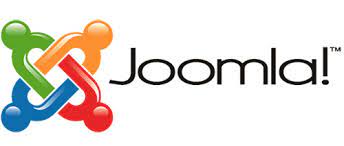 Ci sono migliaia di tutorial online che ti permettono di creare il tuo sito web da zero e conoscere tutte le opportunità offerte da queste piattaforme.

Se vuoi saperne di più su uno qualsiasi degli strumenti precedenti, non esitare a cercare risorse online gratuite per migliorare lo sviluppo del sito Web e l'imprenditorialità.
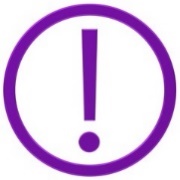 Unidad 2: Potenzia la presenza digitale della tua azienda sui social network
Sezione 1: Cosa sono i social network e a cosa servono?
I Social Network sono piattaforme digitali che mettono in contatto milioni di persone. Grazie a loro, i loro utenti possono condividere messaggi, immagini, link, video ...

La sua portata non fa che aumentare con gli anni. Sempre più utenti sono attivi su queste piattaforme, quindi i social network sono quindi un ottimo mezzo di interazione sia in modo personale che corporativo.
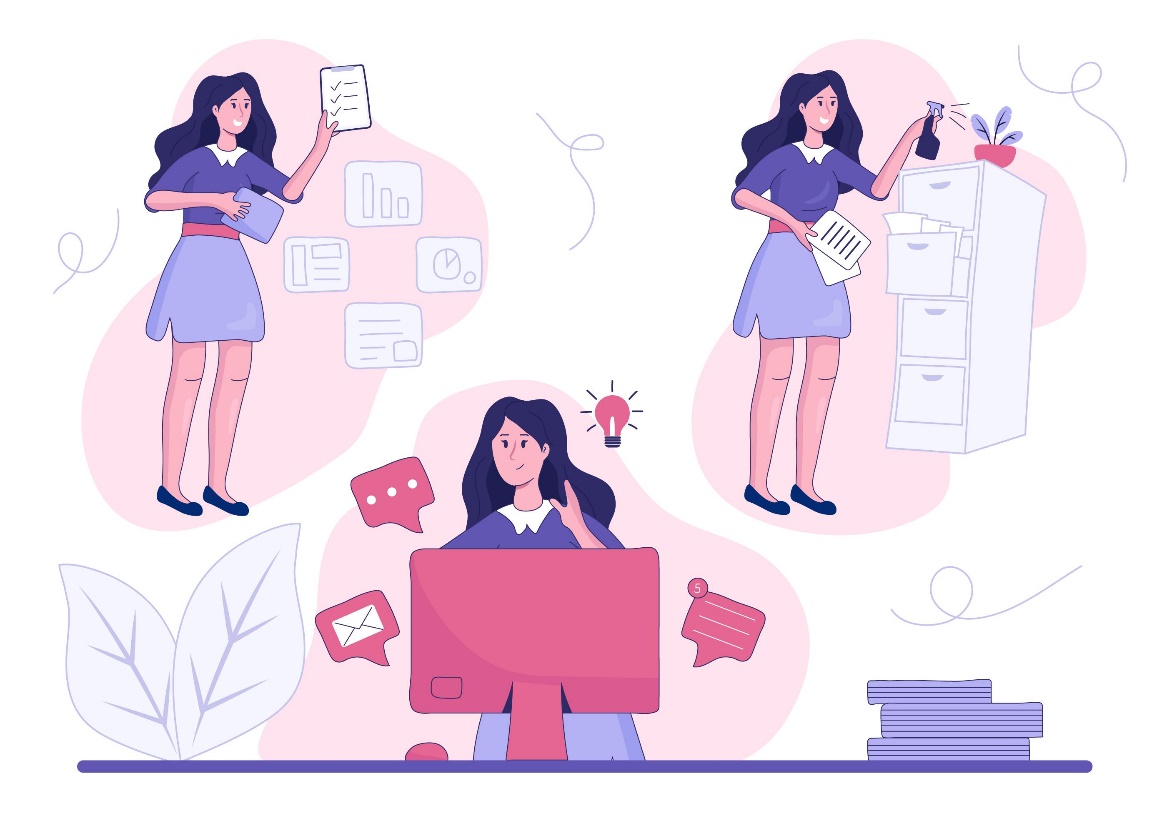 Unidad 2: Potenzia la presenza digitale della tua azienda sui social network
Sezione 1: Cosa sono i social network e a cosa servono?
I social network hanno diversi vantaggi per il nostro business online:

Interazione stretta e personalizzabile con gli utenti.
Migliorano la nostra reputazione e immagine online in modo organico e divertente.
Immediatezza e velocità.
Condividi diversi tipi di file con altri utenti: immagini dei nostri prodotti, video promozionali, siti web...
Analisi metrica , che ci permette di conoscere meglio l’efficacia della nostra strategia online.
Conoscere utenti in tutto il mondo , che ci permette di accedere ai mercati internazionali.

Se implementiamo una buona strategia di social networking, possiamo sfruttare tutti questi vantaggi per valorizzare e pubblicizzare il nostro business online.
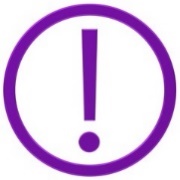 Unidad 2: Potenzia la presenza digitale della tua azienda sui social network
Sezione 2: Principali social network
Ci sono centinaia di social network online; tuttavia, non tutti hanno le stesse caratteristiche o lo stesso gruppo target. Nei paragrafi seguenti, spieghiamo i social network più popolari e il profilo dei loro principali utenti.
Facebook : è il social network più utilizzato al mondo , con quasi 2.500 milioni di utenti al mese. I suoi utenti medi sono adulti di età superiore ai 30 anni, con più attività sugli utenti di 50 anni. Puoi condividere notizie interessanti, video, immagini accattivanti, creare una community o un gruppo per intrattenere conversazioni, realizzare sondaggi online o trasmissioni in diretta... Su Facebook funzionano contenuti immediati e accattivanti, quindi assicurati di catturare l’attenzione dell'utente utilizzando immagini interessanti e titoli.
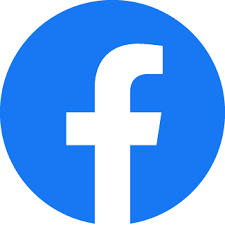 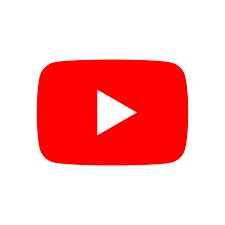 YouTube: questo social network ha più di 2.000 milioni di utenti al mese. Appartiene a Google ed è utilizzato da un settore di popolazione molto diversificato (15-50 anni). Sebbene YouTube possieda diverse opzioni di contenuto, è la piattaforma audiovisiva definitiva. Tutorial, recensioni e video istruttivi, nonchè video per il tempo libero e l’intrattenimento sono particolarmente rilevanti.
Unidad 2: Potenzia la presenza digitale della tua azienda sui social network
Sezione 2: Principali social network
Ci sono centinaia di social network online ; tuttavia, non tutti hanno le stesse caratteristiche o lo stesso gruppo target. Nei paragrafi seguenti, spieghiamo i social network più popolari e il profilo dei loro principali utenti.
Instagram : questa piattaforma viene utilizzata per la condivisione di immagini e brevi video (reels) . Ha più di 1.000 milioni di utenti attivi al mese. L’utilizzo è esteso tra adolescenti e giovani adulti (sotto i 40 anni). Puoi utilizzare questa piattaforma per condividere fotografie, immagini, video e design del tuo prodotto, nonchè recensioni e promozioni.
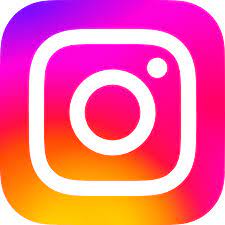 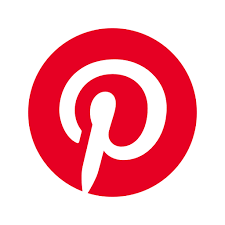 Pinterest : Si concentra sulla condivisione e il salvataggio di immagini (pin) per trovare ispirazione in diversi temi, in particolare nel settore della cucina, moda, decorazione e del fai da te. È particolarmente diffuso tra le donne adulte, quindi possiamo usare Pinterest per promuovere visivamente la nostra attività tra il nostro gruppo target.
Unidad 2: Potenzia la presenza digitale della tua azienda sui social network
Sezione 2: Principali social network
Ci sono centinaia di social network online ; tuttavia, non tutti hanno le stesse caratteristiche o lo stesso gruppo target. Nei paragrafi seguenti, spieghiamo i social network più popolari e il profilo dei loro principali utenti.
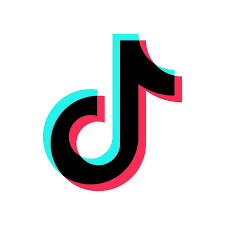 TikTok : il social media più recente. I suoi contenuti principali sono video brevi e concisi . I suoi utenti sono giovani adulti e adolescenti , quindi se la tua azienda ha questo gruppo target, è l'ideale per migliorare la tua presenza. Condividi video brevi e divertenti che catturano l’attenzione del pubblico con sfide, musica accattivante o immagini attraenti.
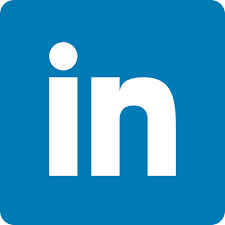 LinkedIn : questo social network è ancora rilevante nel settore lavorativo . LinkedIn consente di condividere le informazioni sulla tua attività, trovare un lavoro o contattare aziende simili per collaborare .
Unidad 2: Potenzia la presenza digitale della tua azienda sui social network
Sezione 3: Come promuovere la tua azienda sui social network
Per realizzare un’efficace strategia di marketing sui social network , sono molti gli aspetti da tenere in considerazione. Qui presentiamo alcuni consigli su come aumentare la tua visibilità.
 
Scegli le piattaforme giuste. Dopo aver ricercato diverse piattaforme, dobbiamo scegliere quelle che meglio si adattano al tuo gruppo target. È consigliabile utilizzare più di un social network, ma dobbiamo assicurarci di poter gestire tutti i diversi account contemporaneamente.
Prenditi cura della tua reputazione online. La reputazione online o e-reputation misura la stima o il prestigio di una pagina web, servizio, azienda o prodotto su Internet. È importante perchè determinerà la fiducia e la soddisfazione dei nostri clienti o utenti, attuali o potenziali. Inoltre, migliorerà la lealtà e l’affidabilità della nostra attività. Ad esempio, se tutti i commenti nei nostri post sono positivi, avremo più possibilità di raggiungere un pubblico più ampio che se sono negativi.
Unidad 2: Potenzia la presenza digitale della tua azienda sui social network
Sezione 3: Come promuovere la tua azienda sui social network
Sii chiaro sui tuoi obiettivi. A seconda della natura della tua azienda, il tuo obiettivo sui social network sarà quello di ottenere follower, vendere un prodotto, pubblicizzare il tuo sito web... Tieni presente questo obiettivo quando prendi una decisione nella tua strategia.
Crea contenuti di qualità. Assicurati che i tuoi contenuti siano freschi, originali e di buona qualità. Immagini e brevi video sono un modo rapido e dinamico per contattare il tuo pubblico, ma devi assicurarti che abbiano una buona risoluzione.
Aggiornamenti frequenti. Non dobbiamo abbandonare i nostri account social; in caso contrario, sarà più difficile accedere al nostro pubblico. Ricerca l’attività e gli orari del tuo gruppo target per sapere quando pubblicare e quale quantità di contenuti settimanali è adeguata per rendere gli utenti interessati al tuo profilo.
Unidad 2: Potenzia la presenza digitale della tua azienda sui social network
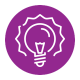 DATTI DA FARE!
Sezione 3: Come promuovere la tua azienda sui social network
Ora che sai di più sull'importanza dei social media per la tua azienda e su come possono promuoverli, quale piano strategico seguiresti per aumentare la tua presenza digitale nei social network?
Quali sarebbero i tuoi obiettivi principali?
Interagisci con i tuoi follower. Uno dei principali vantaggi dei social network è che mette in contatto milioni di utenti con interessi simili. Possiamo ottenere follower attraverso interazioni, come sondaggi, sfide, tendenze, commenti, domande... Questo ci aiuterà a misurare l’efficacia della nostra strategia e conoscere meglio gli interessi e le esigenze dei nostri clienti.
Contatto con profili simili. Non esitare a collaborare con aziende simili, in quanto potrebbe essere redditizio per entrambe le attività.
Misura l'impatto della tua strategia . Misurare l’efficacia e l’impatto sui social network. Per fare ciò, puoi eseguire un’analisi SWOT, dove puoi studiare i tuoi punti di forza, obiettivi, punti deboli e minacce. Correggi ciò che non funziona e migliora ciò che funziona. Al seguente link è possibile trovare informazioni più dettagliate su come eseguire un'analisi SWOT https://www.youtube.com/watch?v=JXXHqM6RzZQ
Unità 3: impara a risolvere i problemi di sicurezza informatica della tua azienda digitale
Sezione 1: Cos’è la sicurezza informatica?
La sicurezza informatica consiste in una serie di pratiche che hanno l’obiettivo di proteggere i sistemi e le informazioni nei nostri dispositivi da potenziali attacchi informatici . Tra le minacce più comuni possiamo trovare:

Phishing : Consiste nell’impersonare un’azienda con l’obiettivo di indurre le vittime a rubare i propri dati o effettuare un acquisto fraudolento. Vengono spesso utilizzati mezzi di comunicazione come pagine Web fraudolente o e-mail .
Spam: sono messaggi non richiesti e inviati in blocco. Spesso presentano aggiunte ricorrenti, offerte o premi imbattibili o potenziali problemi nel tuo dispositivo. Tuttavia, tutte queste sono frodi con l’obiettivo di rubare le tue informazioni .
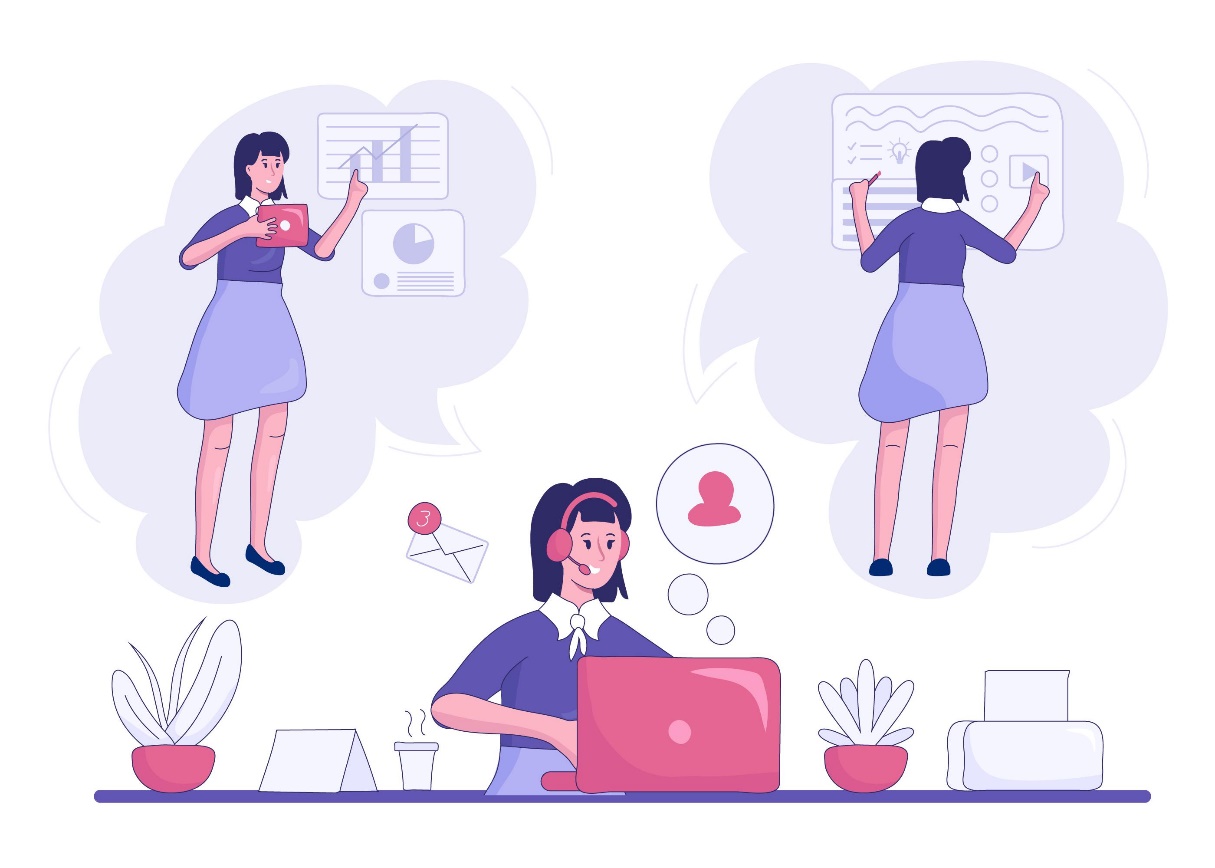 Unità 3: impara a risolvere i problemi di sicurezza informatica della tua azienda digitale
Sezione 1: Cos’è la sicurezza informatica?
Malware : sono software creati per danneggiare, impedire o compromettere il corretto funzionamento dei nostri dispositivi, oltre a rubare le nostre informazioni. Esistono milioni di tipi di malware, con caratteristiche e obiettivi diversi. Tra quelli più diffusi possiamo trovare trojan, worm, botnet, adware ...

Ci sono migliaia di minacce a cui siamo esposti quando navighiamo sul web. Tuttavia, non tutto è perduto: ci sono alcune misure che possiamo adottare per evitare potenziali minacce informatiche. Nella sezione seguente, troveremo alcuni suggerimenti su come proteggere il nostro business online .
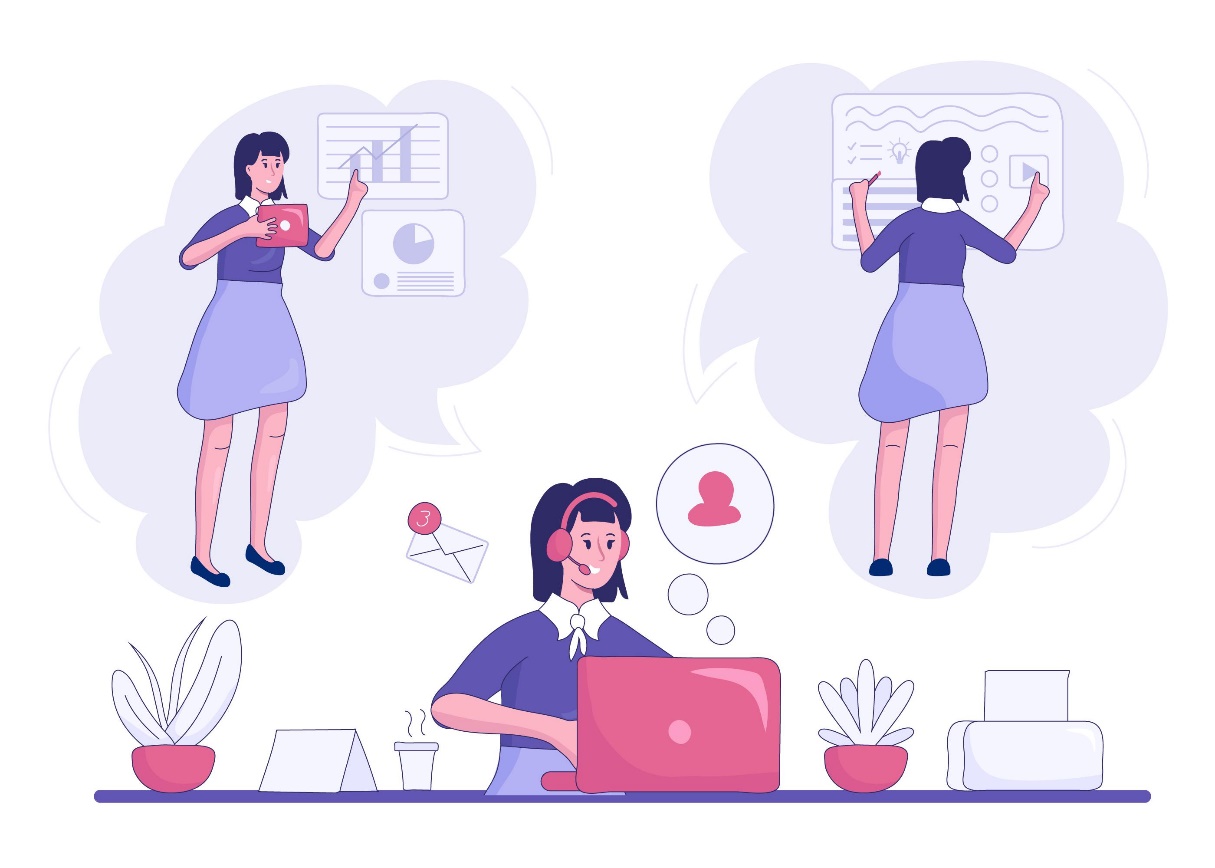 Unità 3: impara a risolvere i problemi di sicurezza informatica della tua azienda digitale
Sezione 2: Suggerimenti per la sicurezza informatica
Usa il buon senso. Il primo e più importante consiglio che dobbiamo seguire è mantenere il buon senso. Se qualcosa è troppo bello per essere vero, probabilmente è falso. Sii scettico e non fidarti di fonti sconosciute.
Conserva sempre una copia di backup. Proteggi i tuoi dati, file e informazioni in caso di danni indesiderati. Per ottenere ciò, è consigliabile conservare due file di backup: uno offline (come un disco rigido) e uno online (il cloud).
Non aprire link sconosciuti o inaffidabili. Altrimenti, potremmo consentire l’accesso al malware. Assicurati che i collegamenti a cui accedi provengano da una fonte nota o siano sicuri.

Possiamo sapere che una pagina è sicura se inizia con https:// o ha un lucchetto sulla barra di ricerca. Tuttavia, ciò non garantisce che il suo contenuto sia veritiero .
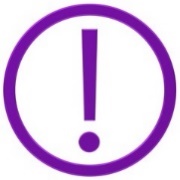 Unità 3: impara a risolvere i problemi di sicurezza informatica della tua azienda digitale
Sezione 2: Suggerimenti per la sicurezza informatica
Mantieni aggiornati il tuo antivirus e le diverse app. Il mondo tecnologico è in continua evoluzione e il crimine informatico non è da meno. Per garantire la nostra sicurezza dobbiamo mantenere aggiornato il nostro software: questo è l’unico modo per bloccare nuove minacce.
Cripta i tuoi dati. Consiste nel convertire il testo normale in testo cifrato (illeggibile). Mantieni al sicuro le tue informazioni riservate crittografando i tuoi dati, in modo che solo coloro che dispongono della chiave corretta possano decrittografarl .
Crea password sicure. Le password sicure non includono informazioni personali e hanno più di 8 caratteri che includono lettere maiuscole, minuscole, numeri e caratteri speciali. Usa password diverse su piattaforme diverse per evitare di perderle tutte in caso di hackeraggio. La maggior parte delle piattaforme offre l’accesso in due passaggi (che offre una maggiore sicurezza), nonchè metodi di recupero della password in caso di dimenticanza .
Unità 3: Impara a risolvere i problemi di sicurezza informatica della tua azienda digitale
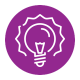 Sezione 2: Suggerimenti per la sicurezza informatica
DATTI DA FARE!
Pensando alla sicurezza informatica della tua azienda e a tutto ciò che hai appreso in questa unità, menziona quali misure adotteresti per l’archiviazione delle informazioni della tua azienda e quali minacce ritieni siano le più frequenti che potresti affrontare quotidianamente. Come puoi prevenirle?
Esci quando finisci di utilizzare le tue piattaforme. Ciò garantirà la tua sicurezza in caso di furto fisico o hacking.

Evita di connetterti a reti pubbliche, poichè potremmo essere vittime di furto di informazioni. Disabilita la connessione automatica per evitare che ciò accada senza che tu te ne accorga.
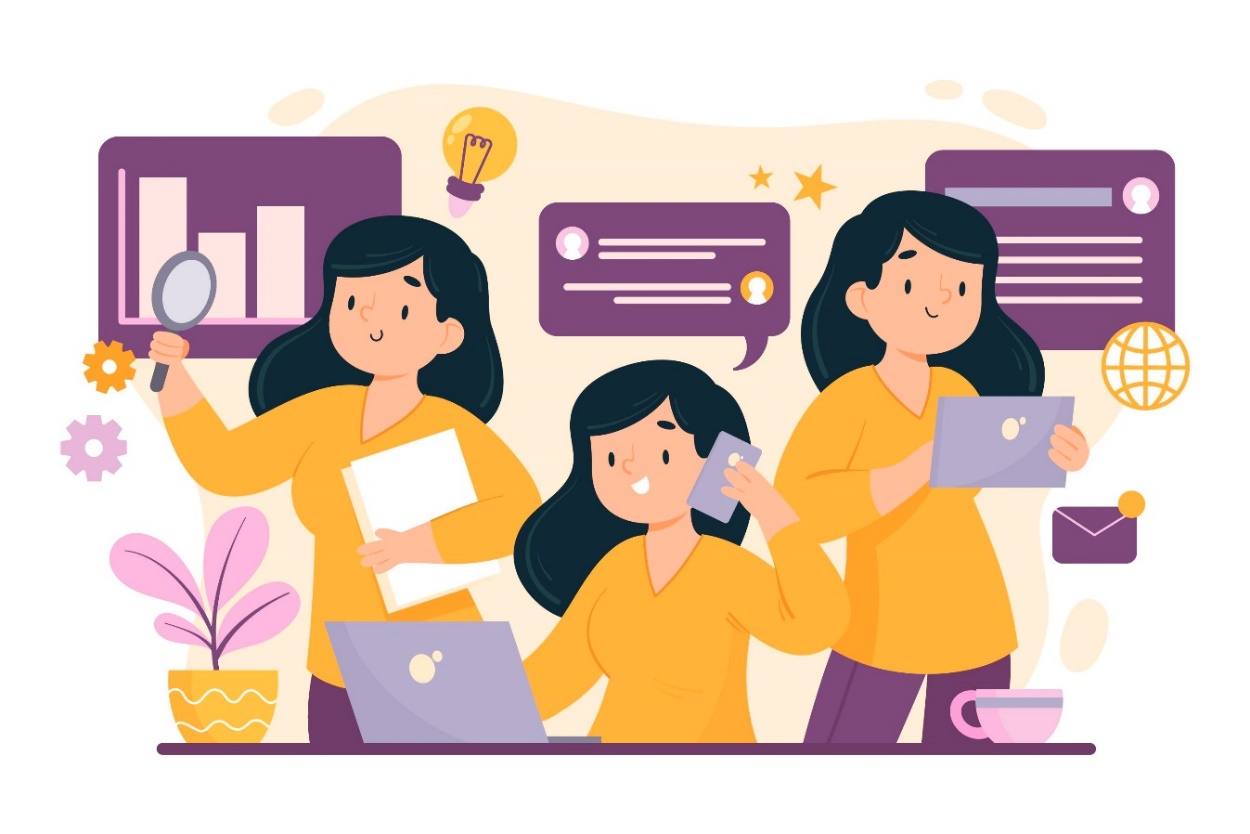 Riassumendo
Social media
Creazione sito web
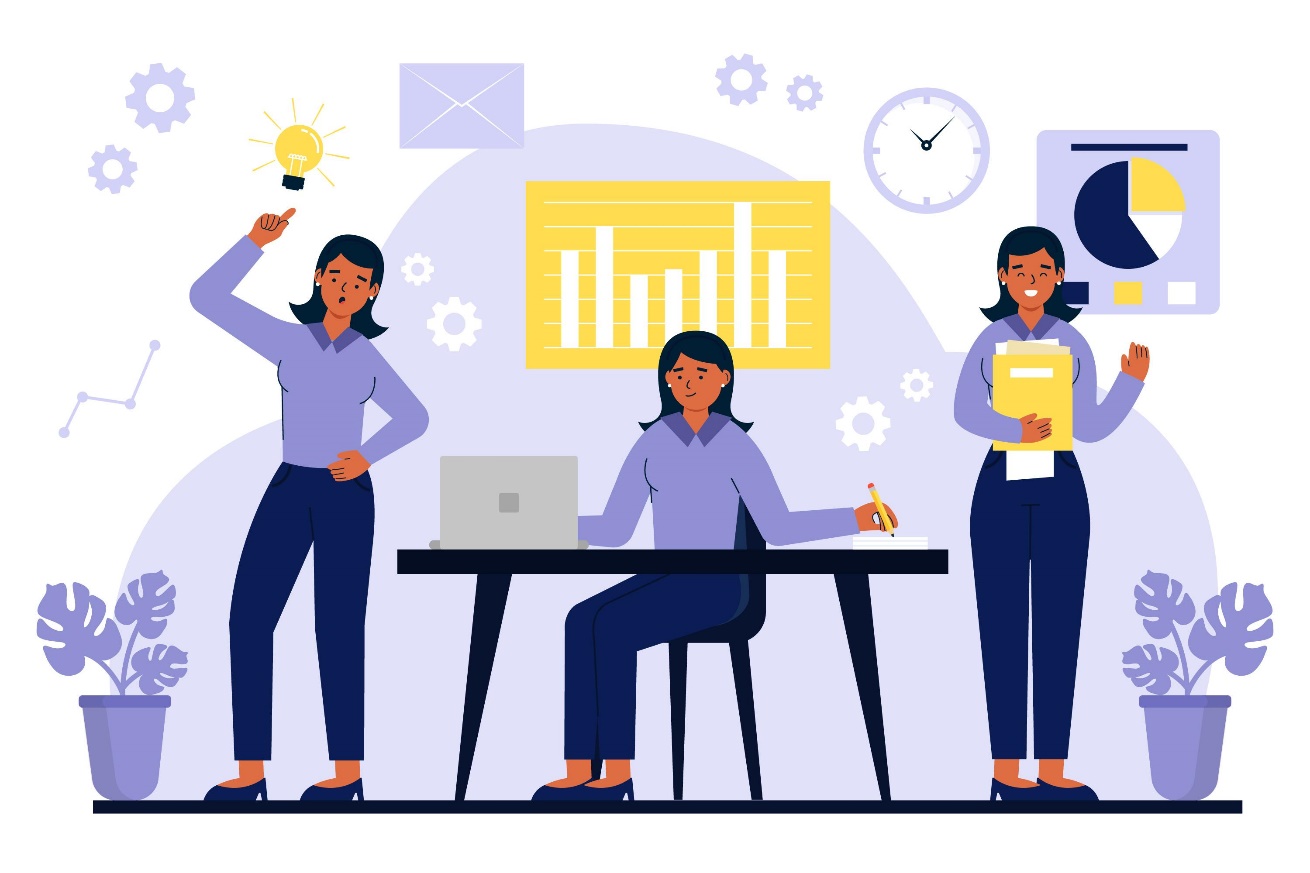 Facebook
Instagram
Youtube
Pinterest
Tic toc
Linkedin
Strategie di social networking
Usabilità
Accessibilità
Attraente
Strumenti ICT per la creazione di siti web
wordpress
Wix
Squarespace
Joomla!
Sicurezza informatica
Rischi
Suggerimenti
Grazie!
d ew p r o j e c t .e u
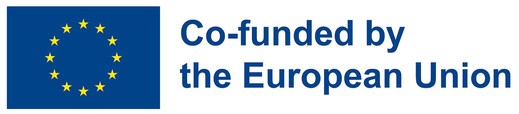